Salmonella
Food poisoning; Enteric fever and Gastroenteritis
Bacteriology
Salmonella  enterica
one species, ~2000 serotype
S. enterica serotype typhimurium or S. typhimurium
Rod-shaped, non-spore-forming Gram-negative bacterium 
Belongs to the family Enterobacteriaceae
close relative of E. coli
Motile by peritrichous flagella (H antigen).
Non motile exceptions: S. gallinarum and S. pullorum
Salmonella infections in humans
Enteric fever
Typhoid and paratyphoid fevers
S. typhimurium, S. paratyphimurium
Systemic infection 
Infects only humans
Gastroenteritis
Non-typhi serotypes
Zoonosis: predominantly food-borne
Can be complicated by septicaemia
more common with some serotypes, e.g. S. dublin (15% mortality rate when septicaemia in the elderly)
Epidemiology of Enteric fever
Person-to-person spread 
No animal reservoir
Contamination with human faeces 
Usual vehicle is contaminated water – major source 
Occasionally, contaminated food (usually handled by an individual who harbours S. typhimurium)
Epidemiology of Non-typhoidal serotypes
Zoonosis with enormous animal reservoir 
Common animal reservoirs are chickens, turkeys, pigs, and cows 
Contaminated food is major vehicle, usually: 
Meat, raw eggs, milk & dairy products
Can follow direct contact with infected animals
Salmonella in eggs
Various Salmonella serotypes have been isolated from the outside of egg shells
S. enteritidis present inside the egg, in the yolk
Vertical transmission
Deposition of the organism in the yolk by an infected layer hen prior to shell deposition.
Infectious dose
Typically about 1,000,000 bacteria 
Much lower if the stomach pH is raised
Much lower if the vehicle for infection is chocolate
Protects the bacteria in their passage through the stomach 
An infectious dose of about 100 bacteria
Clinical Features; Enteric Fever
Incubation period 10 to 14 days 
Septicaemic illness 
Myalgia and headache
Fever 
Spleenomegaly
Leukopenia
Abdominal pain 
Rose spots (macular rash on abdomen)
10% fatal 
Sequelae (secondary result ): intestinal haemorrhage and perforation
Clinical features; Gastroenteritis
Incubation period depends on dose 
Symptoms usually begin within 6 to 48 hours
Nausea and Vomiting
Diarrhoea 
Abdominal pain 
Myalgia and headache
Fever 
Duration varies, usually 2 to 7 days
Seldom fatal, except in elderly or immunocompromised
Laboratory diagnosis
Specimens
Blood, urine & feces for culture

Blood – detected in 75-90% of the patients in the first 10 days of infection, and 30% of the patients in the 3rd week

Faeces – can be isolated from 40-50% of patients in the 2nd week of infection & from about 80% of patients in the 3rd week

Urine – isolated from about 20% of patients after the 2nd week of infection
Laboratory Diagnosis
Enrichment and selective media for Salmonella in faeces is Selenite broth
Differential media is XLD and SSA
XLD-pink colonies with black centers
SSA- black colonies with silver metallic sheen.
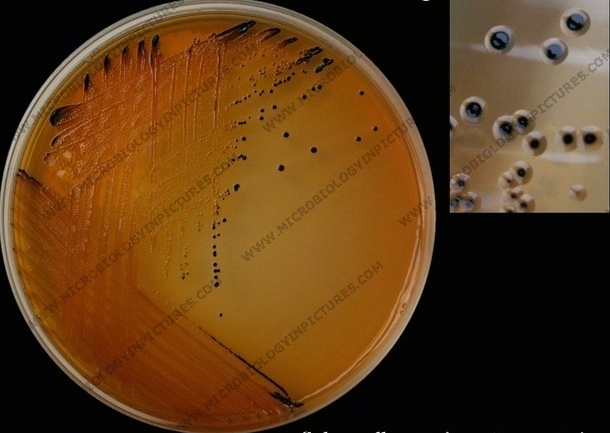 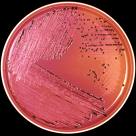 Laboratory Diagnosis
Biochemical tests and serological tests 
Some other bacteria, e.g. Citrobacter, may have similar serological profiles
Commercial kits commonly used, e.g. API20
O, H serum analysis kits
Typing done for epidemiological purposes
To find source of outbreak
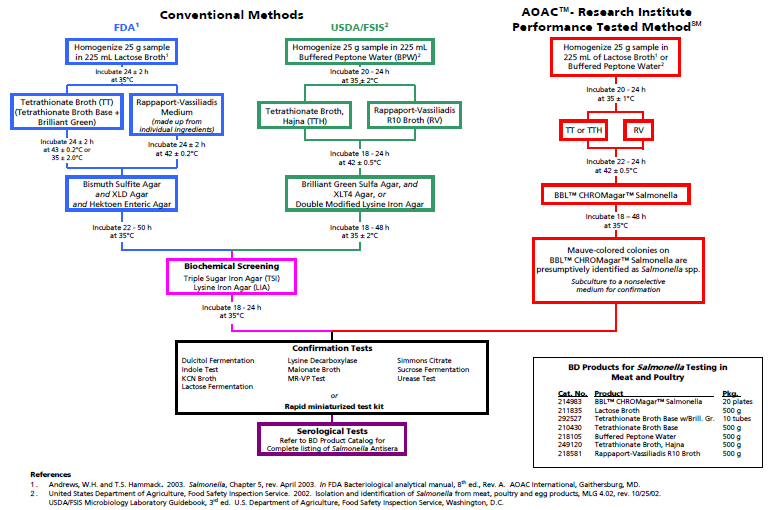 Widal Test
O & H antibodies in the patients serum and comes in handy when culturing facilities are not available.
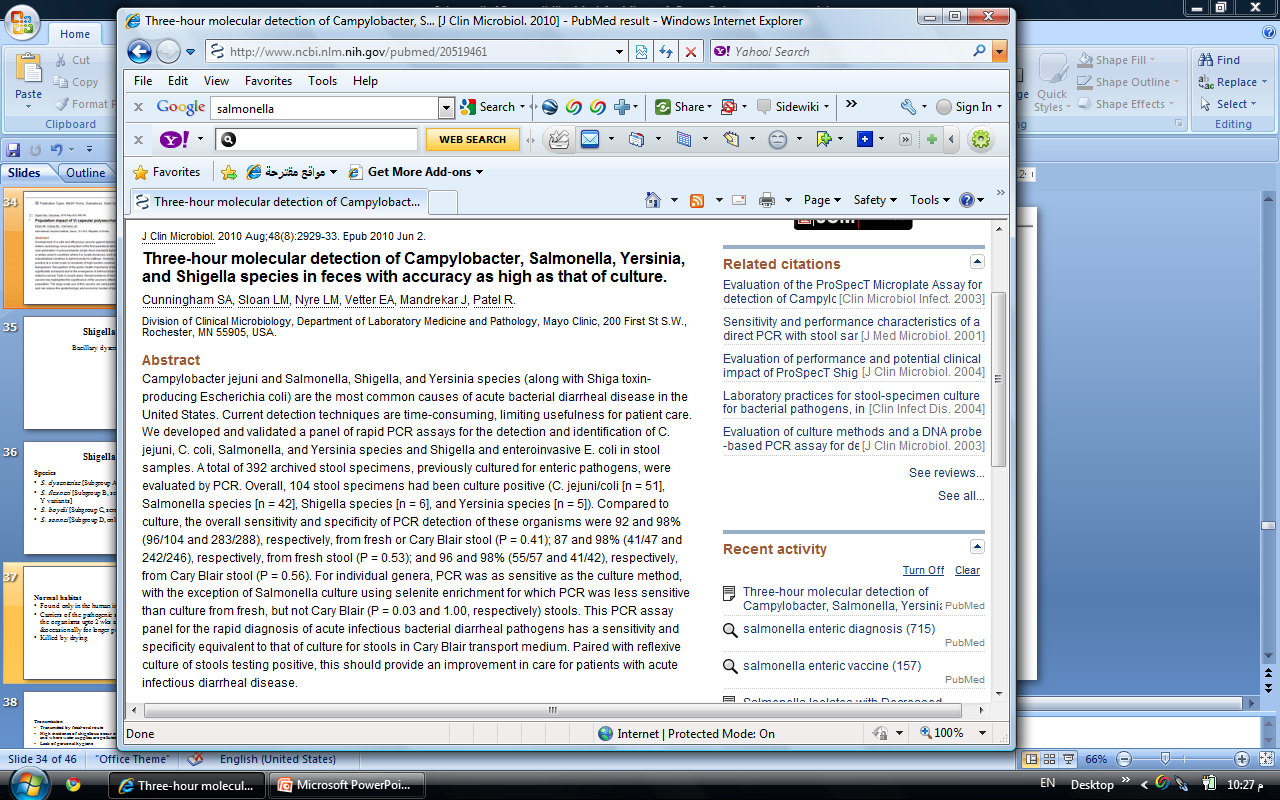 Treatment
Gastroenteritis
Replace fluid loss by oral and intravenous routes
Antibiotics are not recommended for uncomplicated gastroenteritis 
do not shorten illness 
prolong excretion
Antibiotic therapy reserved for the septicaemia
Typhoid fever and enteric fevers should be treated with antibiotics
Usually ciprofloxacin; however, the concern issue is resistance
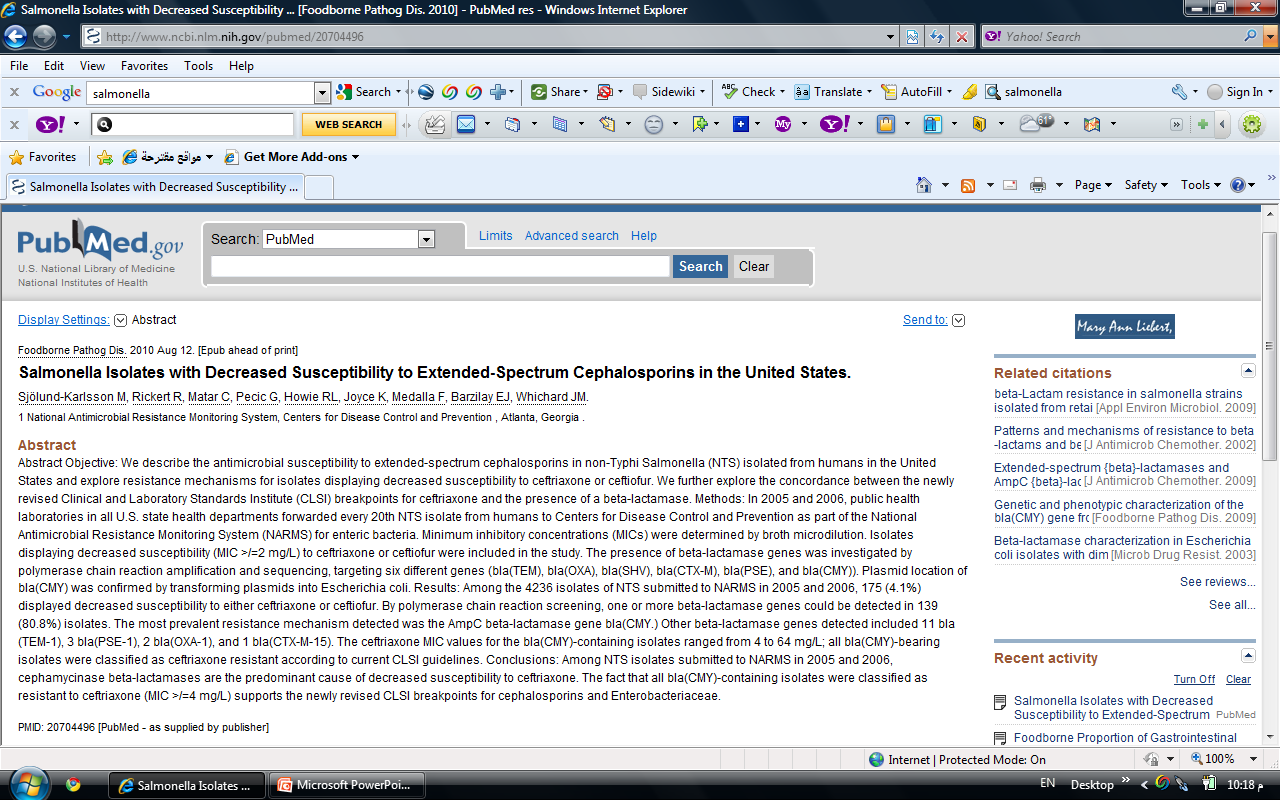 Prevention
Public awareness
Remove source
Salmonella free chicks/livestock
Interrupt transmission
Good food hygiene
Cook food properly
Keep raw and cooked foods apart
Public Health: clean water
Strengthen host
Vaccination
Salmonella vaccines
Vaccination of travellers against typhoid recommended, but does not remove need for good hygiene 
Three licensed vaccines
Traditional heat-killed 
very reactogenic
Vi subunit vaccine
live oral vaccine, S. typhi Ty21A
No vaccines for gastroenteritis
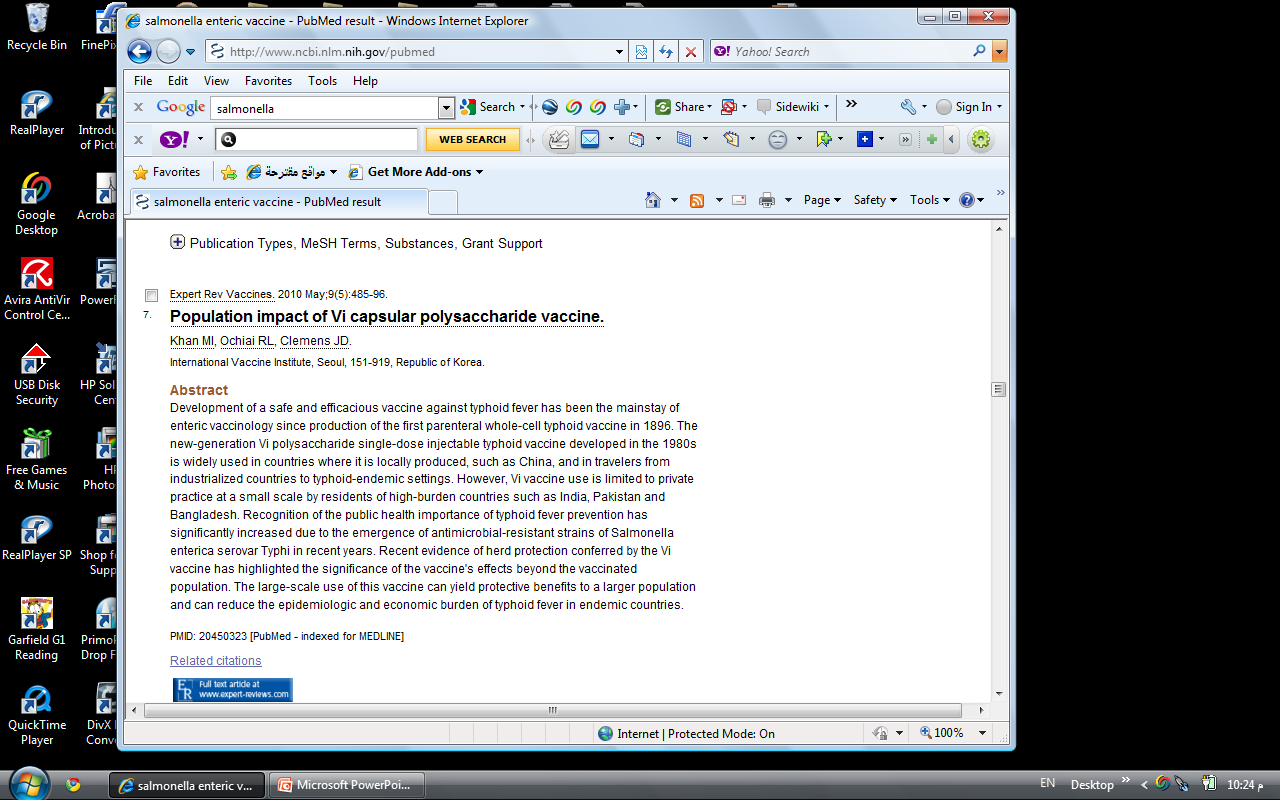 Thanks